Neue Wegein der Angebotsbewerbung gehen ...
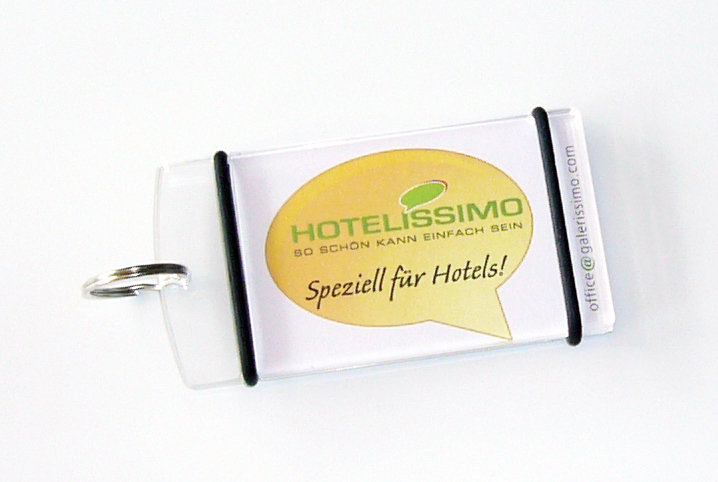 So einfach kann schön sein ...
Zum Beispiel ein ...
bewerben.
ausserdem
...
das war´s im Wesentlichen!
Aber:
Ganz einfach:
Weil den jeder Gast mehrmals täglich ganz bewusst in die Hand nimmt!
Auf der Rückseite ...
Sieht doch gut aus, oder?
Nachdem die selbst gedruckten Einlagekärtchen positioniert wurden,werden sie verschlossen ...
einfach und schnell ...
Fertig.
Zu klären wäre allenfalls noch das ...
Die Kärtchen werden über den Office-PC gedruckt ...
Mehr unter: www.galerissimo.com